NHIỆT LIỆT CHÀO MỪNG QUÝ THẦY CÔ VỀ DỰ GIỜ, THĂM LỚP
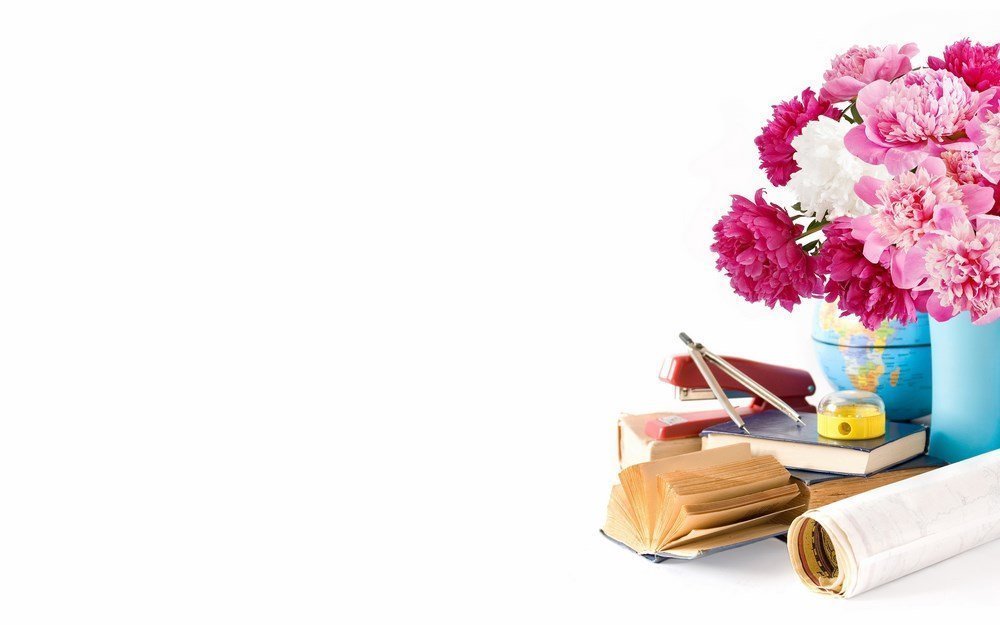 MÔN: TIẾNG VIỆT 
            LỚP:  1D
Giáo viên : Trần Thị Châu
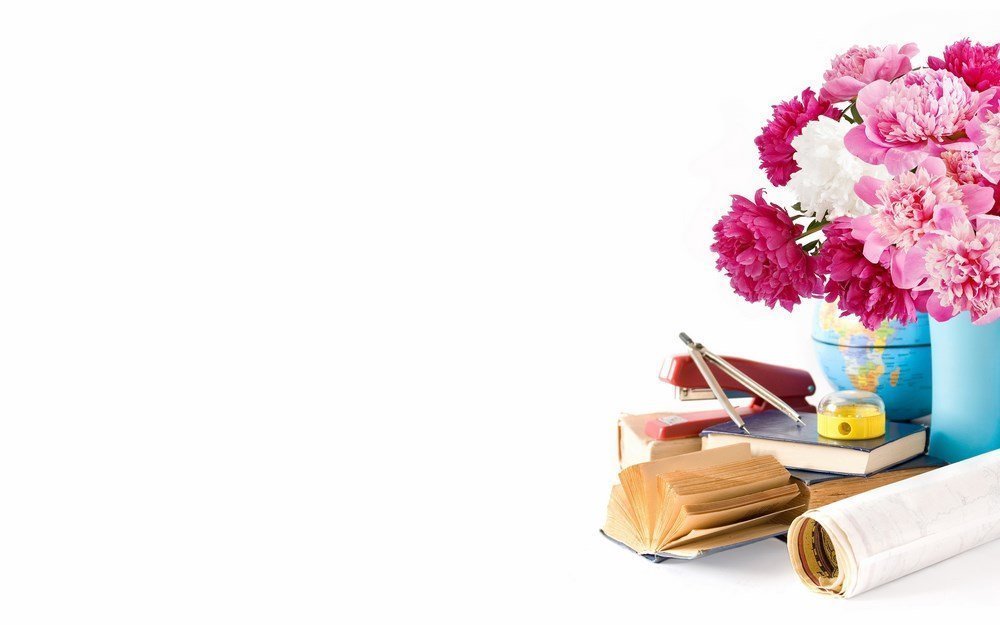 KHỞI ĐỘNG
Trò chơi:
Giải mã tranh
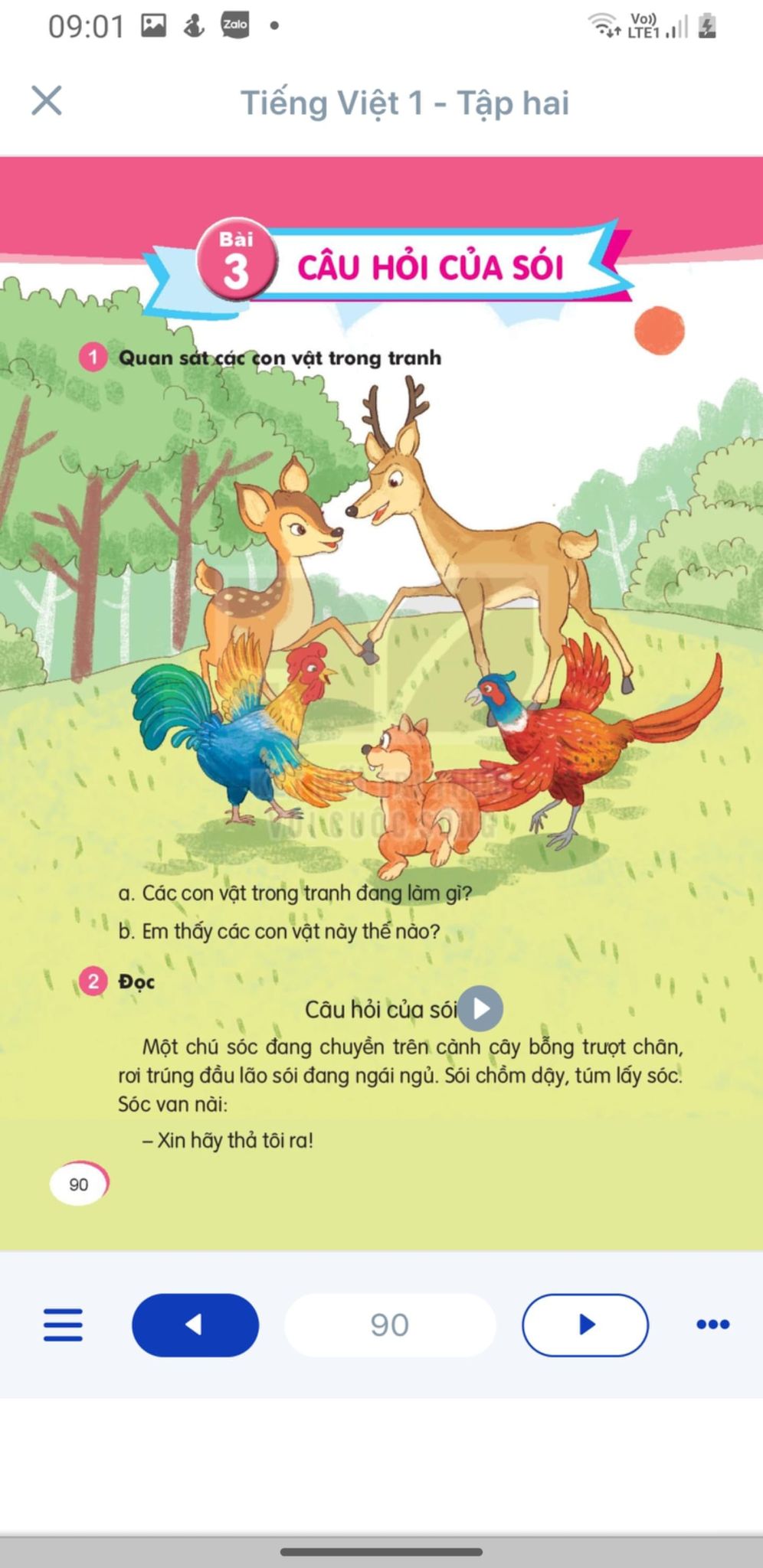 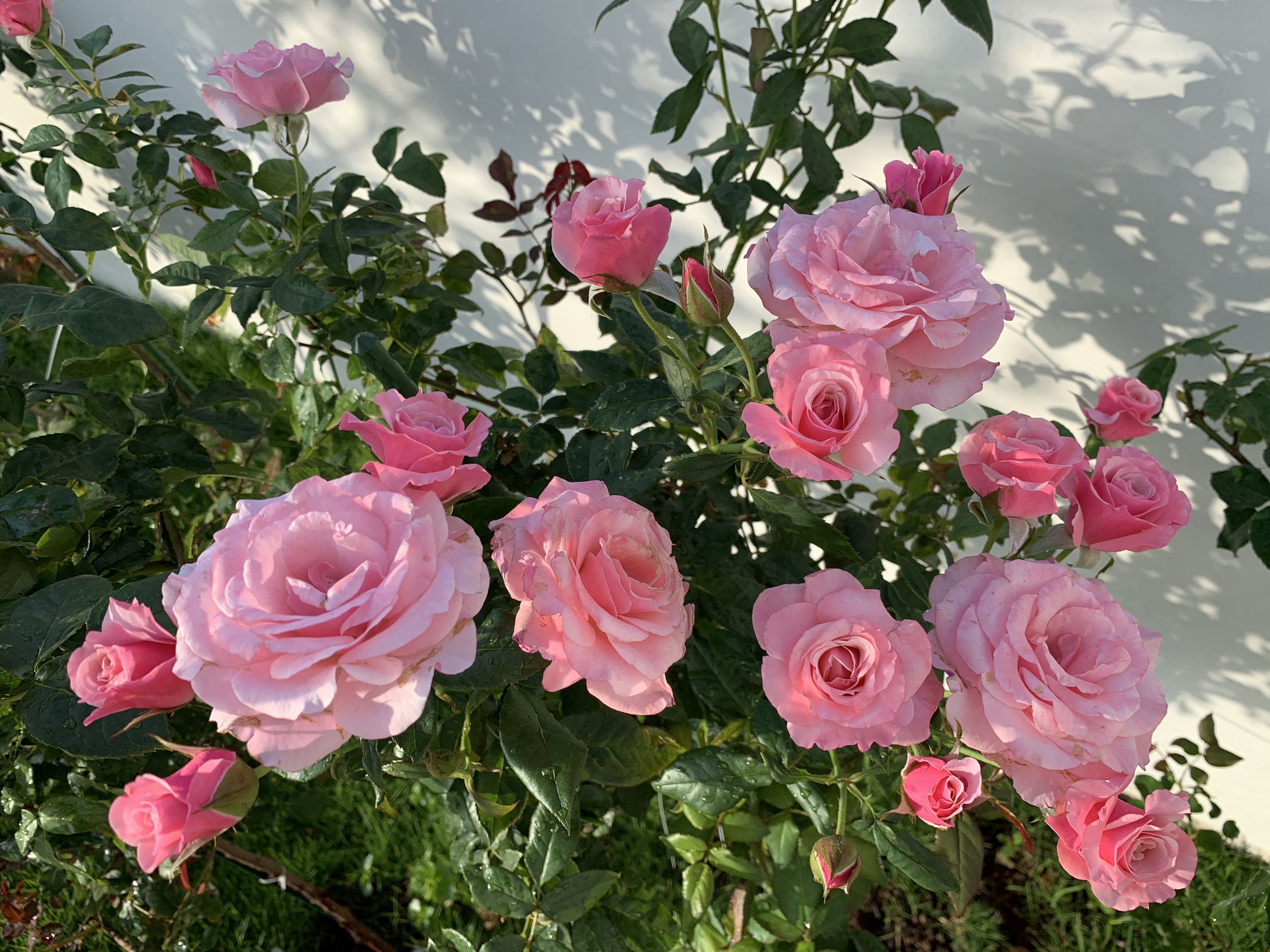 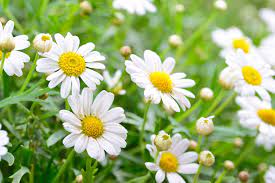 Em hãy đọc thuộc lòng hai khổ thơ cuối của bài Câu chuyện của rễ
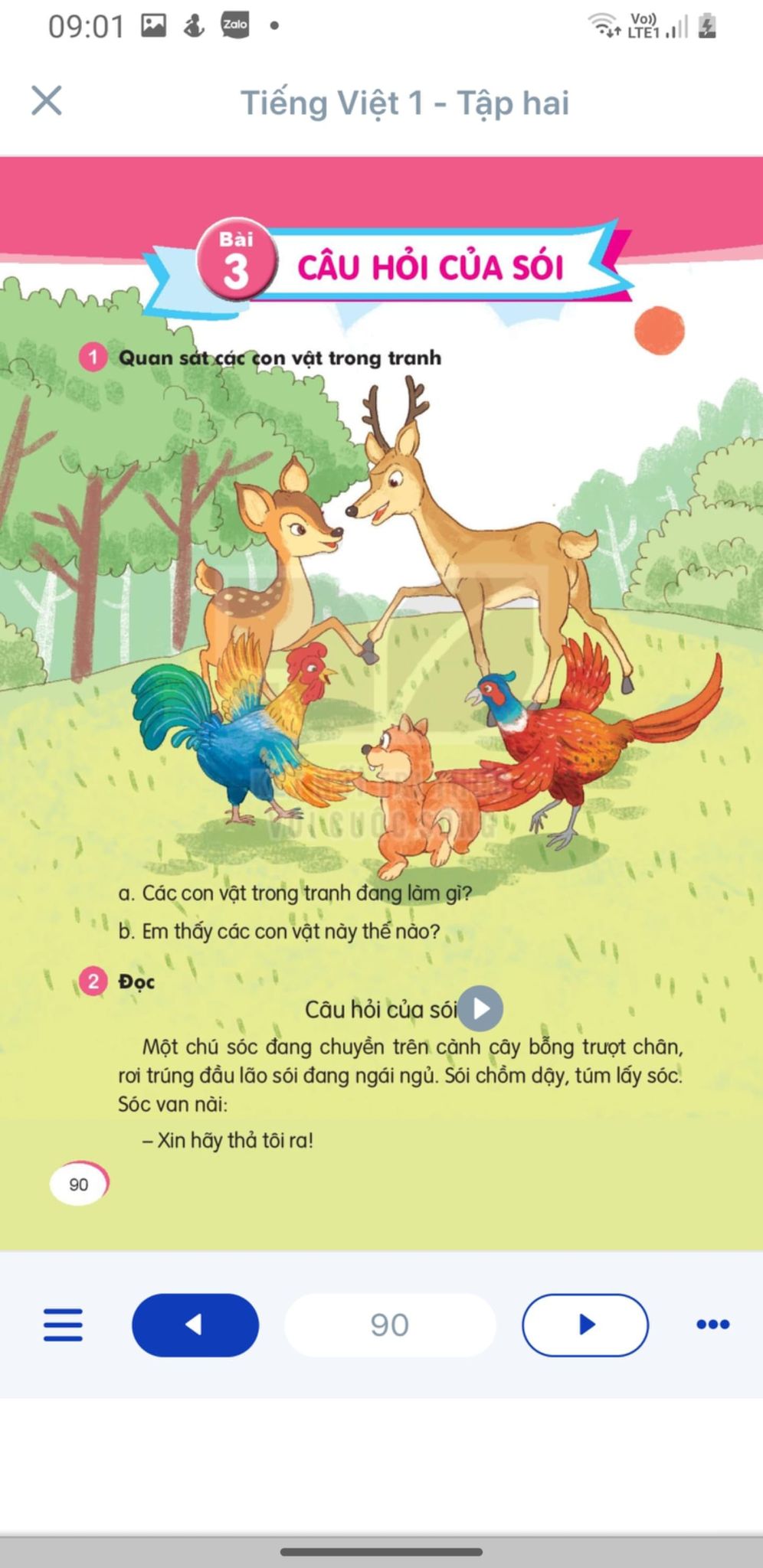 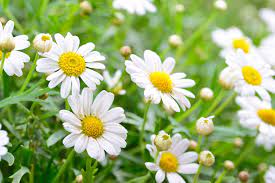 Em hãy cho biết:Cây sẽ thế nào nếu không có rễ?
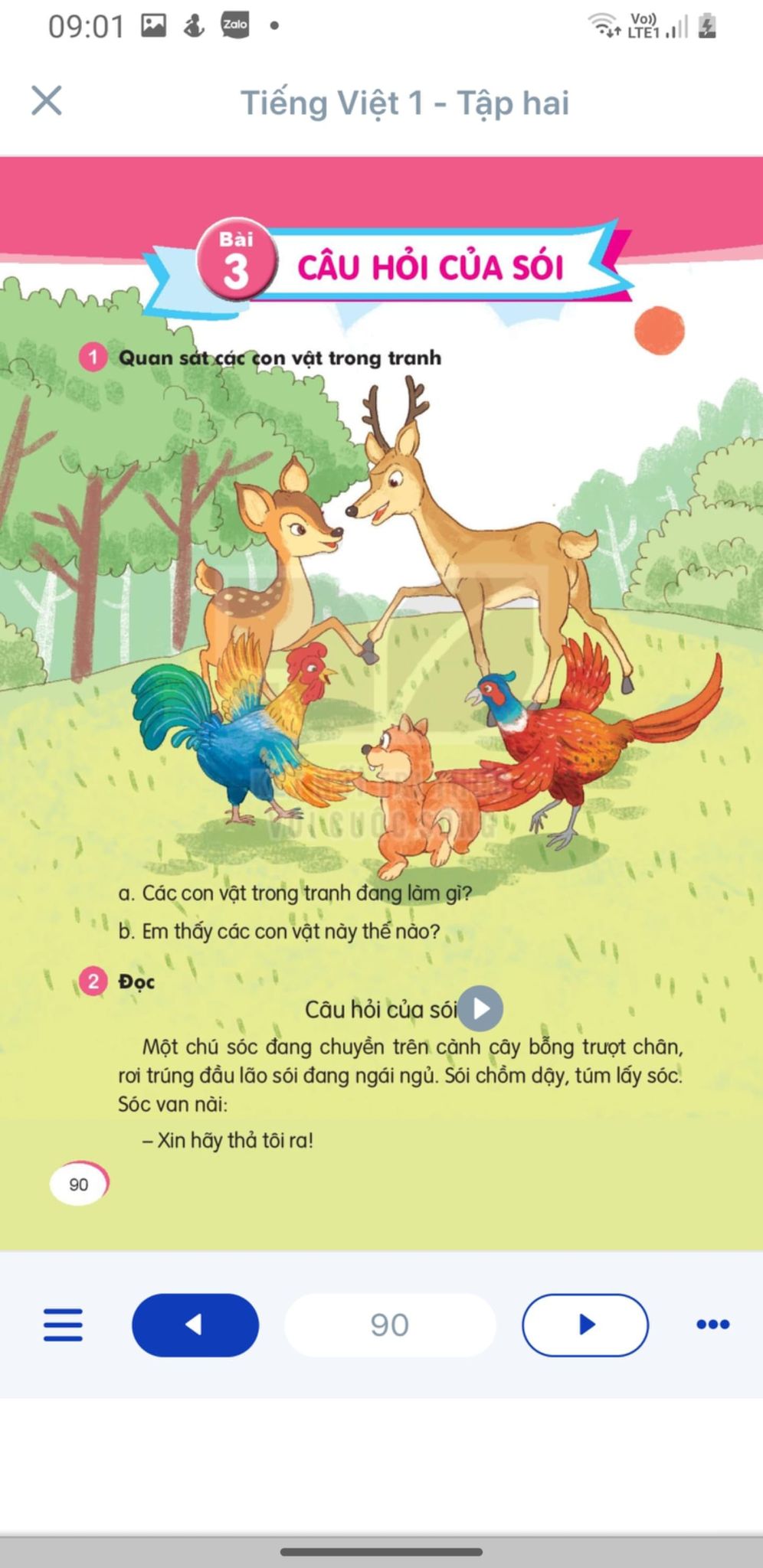 ĐỌC
Câu hỏi của sói
2
Một chú sóc đang chuyền trên cành cây bỗng trượt chân, rơi trúng đầu lão sói đang ngái ngủ. Sói chồm dậy, túm lấy sóc. 
Sóc van nài:
    - Xin hãy thả tôi ra!
    Sói nói:
    - Được, ta sẽ thả, nhưng ngươi hãy nói cho ta biết: 
Vì sao bọn sóc các ngươi cứ nhảy nhót vui đùa suốt ngày, còn ta lúc nào cũng thấy buồn bực?
Sóc bảo:
     - Thả tôi ra, rồi tôi sẽ nói.
     Sói thả sóc ra. Sóc nhảy tót lên cây cao, rồi đáp vọng xuống:
     - Mỗi khi nhìn thấy anh, chúng tôi đều bỏ chạy vì anh hay gây gổ. 
Anh hay buồn bực vì anh không có bạn bè. Còn chúng tôi lúc nào cũng vui vì chúng tôi có nhiều bạn tốt.
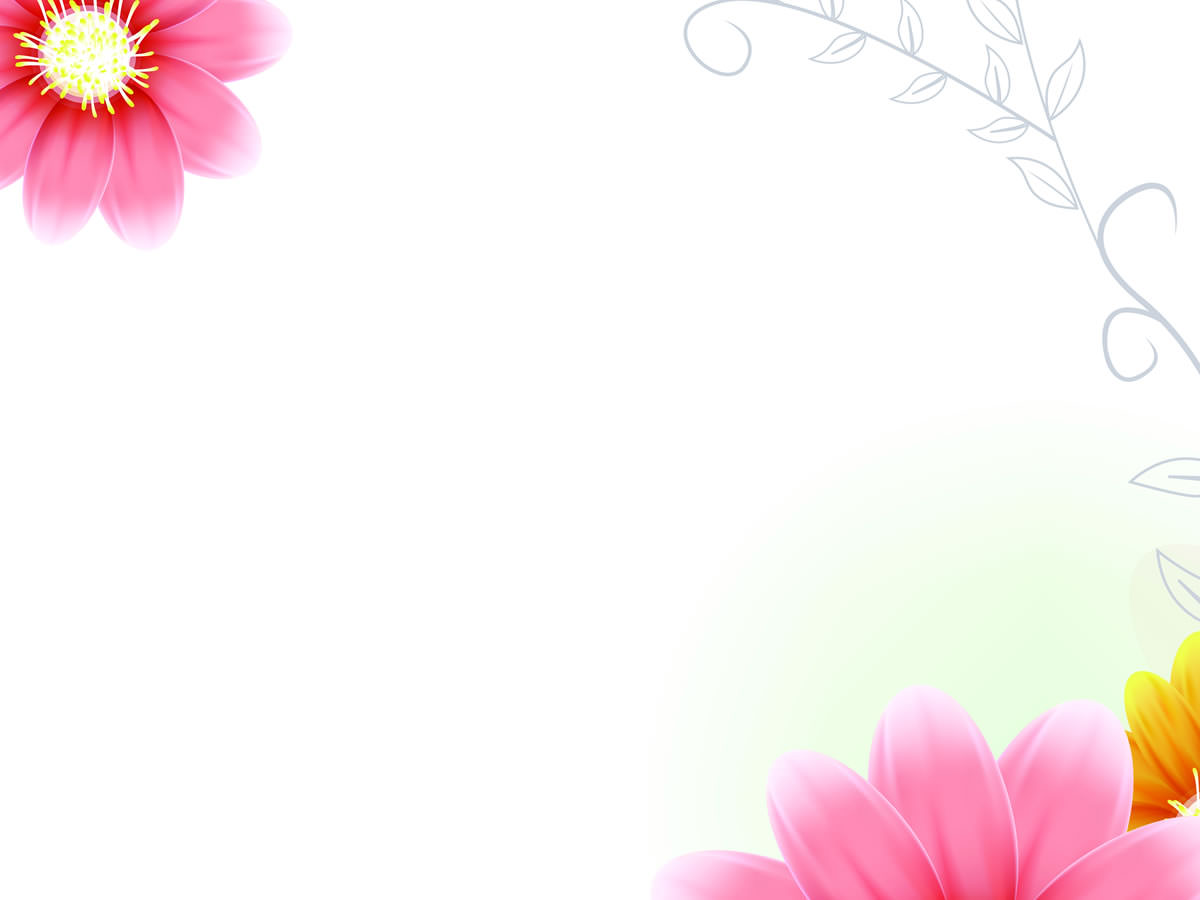 Hướng dẫn đọc từ khó
lúc nào
van nài
lên
buồn
ĐỌC
Câu hỏi của sói
2
Một chú sóc đang chuyền trên cành cây bỗng trượt chân, rơi trúng đầu lão sói đang ngái ngủ.   Sói chồm dậy, túm lấy sóc. 
Sóc van nài:
    - Xin hãy thả tôi ra!
    Sói nói:
    - Được, ta sẽ thả, nhưng ngươi hãy nói cho ta biết: 
Vì sao bọn sóc các ngươi cứ nhảy nhót vui đùa suốt ngày, còn ta lúc nào cũng thấy buồn bực?
1
2
3
4
5
Sóc bảo:
     - Thả tôi ra, rồi tôi sẽ nói.
     Sói thả sóc ra.   Sóc nhảy tót lên cây cao, rồi đáp vọng xuống:
     - Mỗi khi nhìn thấy anh, chúng tôi đều bỏ chạy vì anh hay gây gổ. 
Anh hay buồn bực vì anh không có bạn bè.    Còn chúng tôi lúc nào cũng vui vì chúng tôi có nhiều bạn tốt.
6
7
7
8
9
11
10
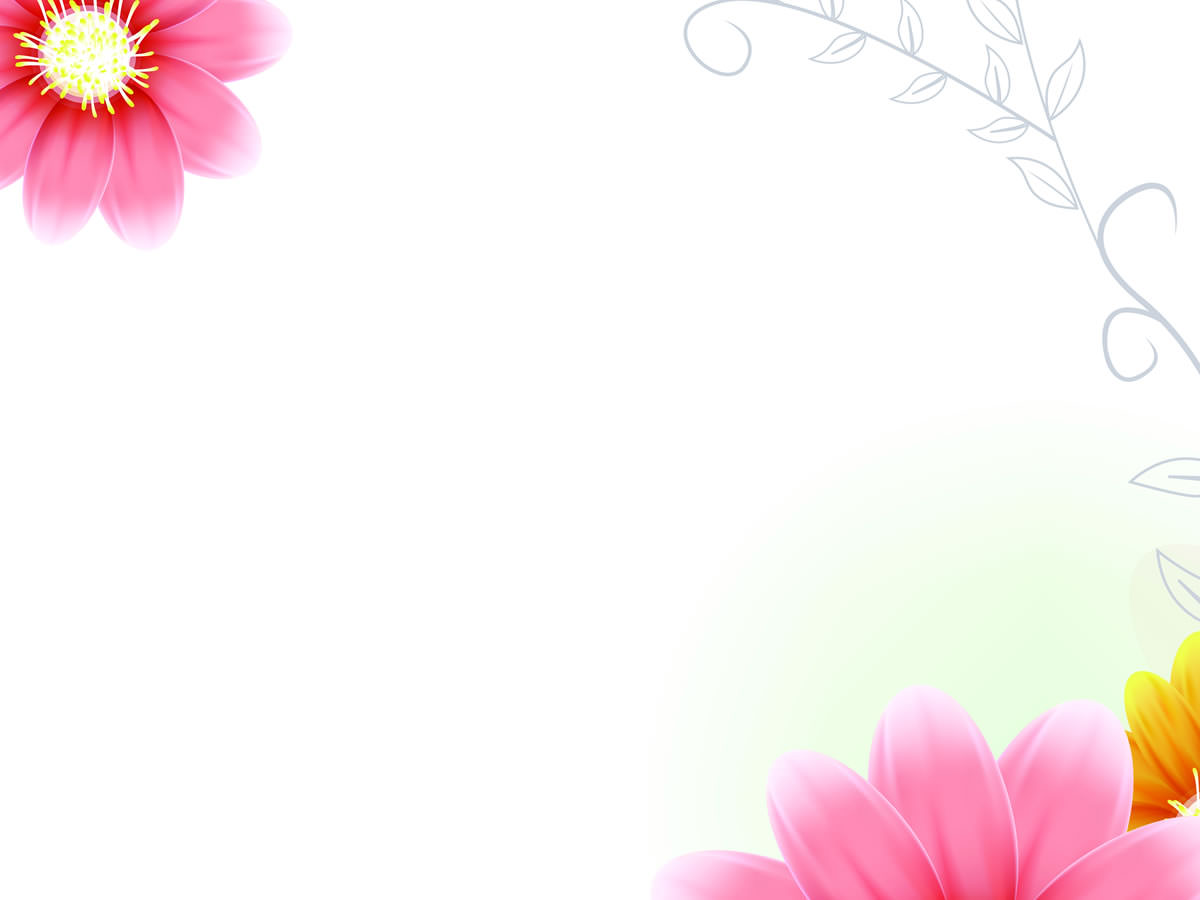 Hướng dẫn đọc câu
Một chú sóc/ đang chuyền trên cành cây/ bỗng trượt chân,/ rơi trúng đầu lão sói đang ngái ngủ.//
Còn chúng tôi/ lúc nào cũng vui/ vì chúng tôi/ có nhiều bạn tốt.//
ĐỌC
Câu hỏi của sói
2
Một chú sóc đang chuyền trên cành cây bỗng trượt chân, rơi trúng đầu lão sói đang ngái ngủ.   Sói chồm dậy, túm lấy sóc. 
Sóc van nài:
    - Xin hãy thả tôi ra!
    Sói nói:
    - Được, ta sẽ thả, nhưng ngươi hãy nói cho ta biết: 
Vì sao bọn sóc các ngươi cứ nhảy nhót vui đùa suốt ngày, còn ta lúc nào cũng thấy buồn bực?
1
2
3
4
5
Sóc bảo:
     - Thả tôi ra, rồi tôi sẽ nói.
     Sói thả sóc ra.   Sóc nhảy tót lên cây cao, rồi đáp vọng xuống:
     - Mỗi khi nhìn thấy anh, chúng tôi đều bỏ chạy vì anh hay gây gổ. 
Anh hay buồn bực vì anh không có bạn bè.    Còn chúng tôi lúc nào cũng vui vì chúng tôi có nhiều bạn tốt.
6
7
7
8
9
11
10
ĐỌC
Câu hỏi của sói
2
Một chú sóc đang chuyền trên cành cây bỗng trượt chân, rơi trúng đầu lão sói đang ngái ngủ. Sói chồm dậy, túm lấy sóc. 
Sóc van nài:
    - Xin hãy thả tôi ra!
    Sói nói:
    - Được, ta sẽ thả, nhưng ngươi hãy nói cho ta biết: 
Vì sao bọn sóc các ngươi cứ nhảy nhót vui đùa suốt ngày, còn ta lúc nào cũng thấy buồn bực?
1
Sóc bảo:
     - Thả tôi ra, rồi tôi sẽ nói.
     Sói thả sóc ra. Sóc nhảy tót lên cây cao, rồi đáp vọng xuống:
     - Mỗi khi nhìn thấy anh, chúng tôi đều bỏ chạy vì anh hay gây gổ. 
Anh hay buồn bực vì anh không có bạn bè. Còn chúng tôi lúc nào cũng vui vì chúng tôi có nhiều bạn tốt.
2
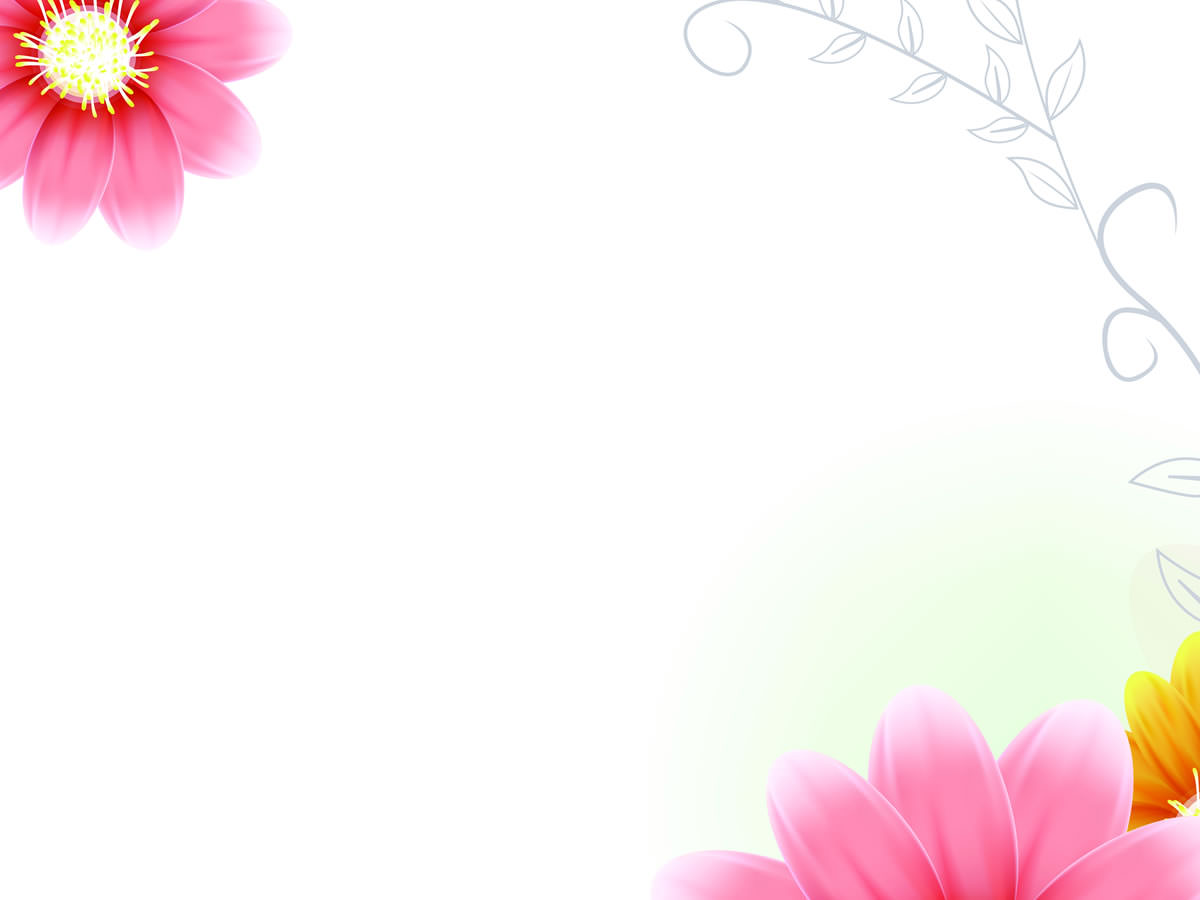 Giải nghĩa từ
ngái ngủ: chưa hết buồn ngủ hoặc chưa tỉnh táo hẳn sau khi ngủ dậy
van nài: nói bằng giọng khẩn khoản, cầu xin
nhảy nhót: nhảy bằng động tác rất nhanh lên một vị trí cao hơn.
gây gổ: gây chuyện cãi cọ, xô xát với thái độ hung hãn
ĐỌC
Câu hỏi của sói
2
Một chú sóc đang chuyền trên cành cây bỗng trượt chân, rơi trúng đầu lão sói đang ngái ngủ. Sói chồm dậy, túm lấy sóc. 
Sóc van nài:
    - Xin hãy thả tôi ra!
    Sói nói:
    - Được, ta sẽ thả, nhưng ngươi hãy nói cho ta biết: 
Vì sao bọn sóc các ngươi cứ nhảy nhót vui đùa suốt ngày, còn ta lúc nào cũng thấy buồn bực?
1
Sóc bảo:
     - Thả tôi ra, rồi tôi sẽ nói.
     Sói thả sóc ra. Sóc nhảy tót lên cây cao, rồi đáp vọng xuống:
     - Mỗi khi nhìn thấy anh, chúng tôi đều bỏ chạy vì anh hay gây gổ. 
Anh hay buồn bực vì anh không có bạn bè. Còn chúng tôi lúc nào cũng vui vì chúng tôi có nhiều bạn tốt.
2
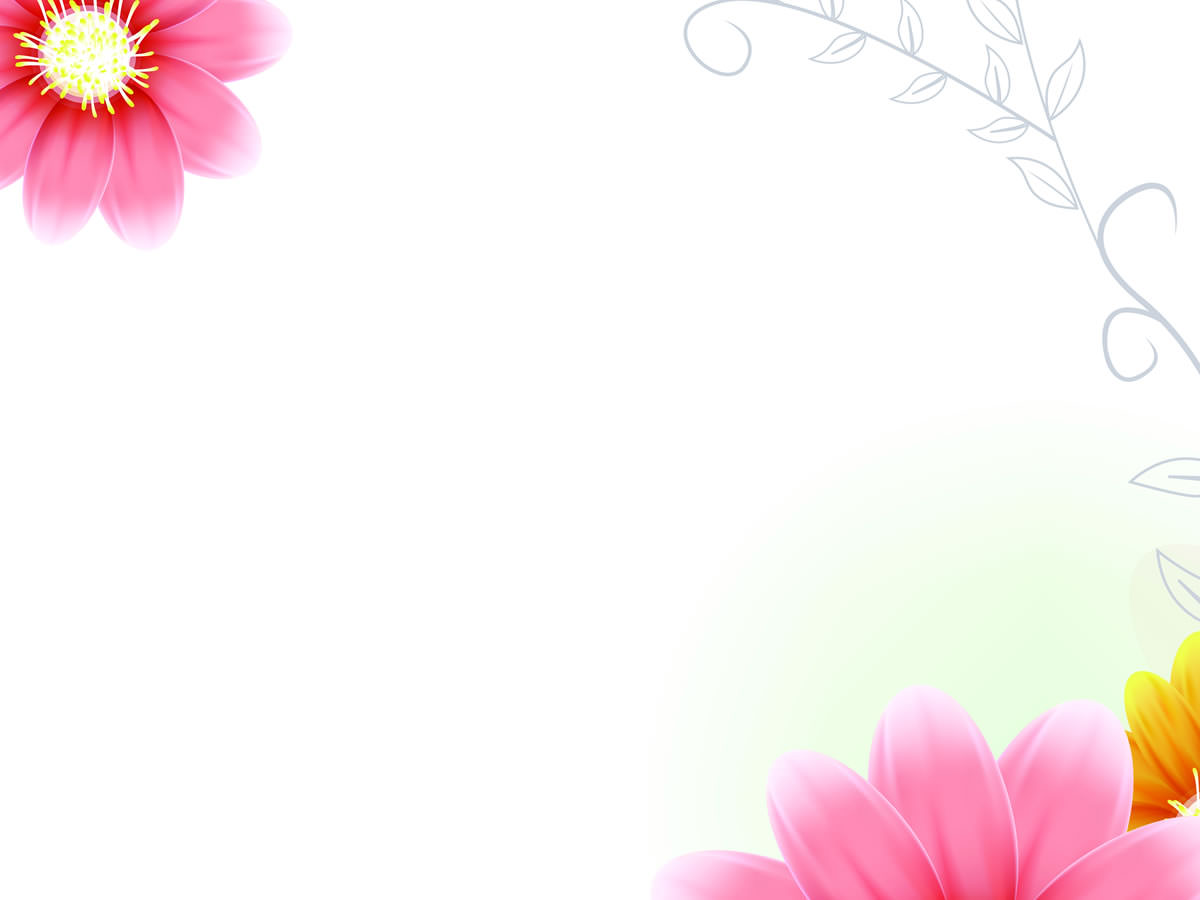 VẬN DỤNG
Phải biết yêu quý mọi người, quan tâm và cảm thông chia sẻ với mọi người trong cuộc sống.
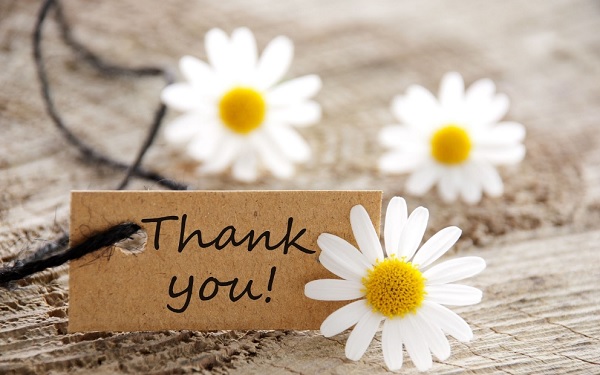